Children and the Missio Dei
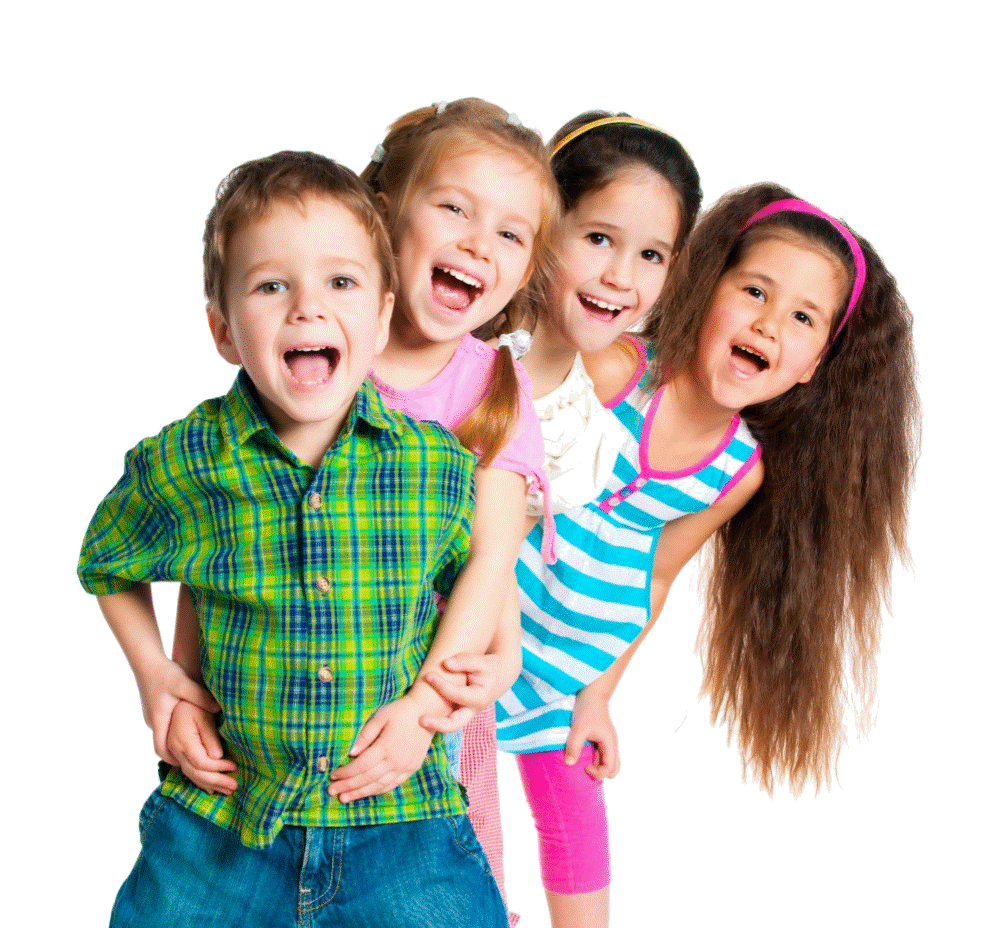 Sharon Prior
Moorlands College
[Speaker Notes: Redefining of mission over the past 50 years is due to the emergence of the missio dei – how should this impact out work and ministry with children and young people?]
Mission Theology
Church Centred

Missio Dei
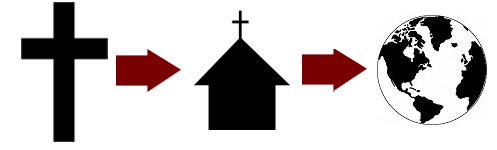 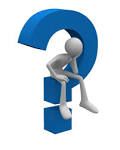 [Speaker Notes: Church centered mission theology dominated the 18th and 19th century – said that it was the church’s responsibility to fulfill Christ’s commission as set out in Matt 29:19. 
Churches encouraged to send resources to foreign lands to convert the heathen. Each Christian tradition engaged in mission separately through their mission agencies.
Age of the empire – expanding the domain of Christianity into new territories. Very paternalistic – the West new what was best

Missio Dei – neither the church nor any human agent can be considered the author or bearer of mission. Mission is primarily and ultimately the work of the triune Go – creator, redeemer, and sanctifier. 
The church is privileged to participate.
Draws Christian mission into the centre stage of church life. No longer just something that few are called too.]
What is the ‘missio Dei’?
Mission is the initiative of the Triune God and not the church

‘Church’s mission should be continually renewed and reconceived’ - Bosch
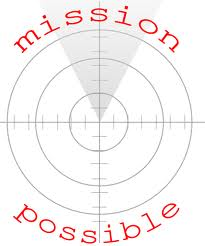 [Speaker Notes: Umbrella team for missiology – generally understood to mean the ‘mission of God’

Concept was a significant advance in the 20th century

Mission is the initiative of the Triune God and not the church

Missio Dei understands mission as primarily God's work, which is ongoing both inside and outside the church

It is not dependent on the church or limited by the church

The primary purpose of the church is not planting churches or saving souls, but the service of the missio Dei

It is looking for what God is doing and joining in

It is not the church of God that has a mission in the world, rather it is the God of mission that has a church in the world.]
Definitions of missio Dei
‘Mission is wherever God is at work fulfilling his missionary purposes’
Pachuau in ‘Dictionary of Mission Theology’

‘has been used by missiology… as a comprehensive concept that includes almost everything the church is supposed to do, or, even more, what God is doing’.
Engelsviken in ‘International Review of Mission’ 2003
Definitions of missio Dei
‘the idea of God’s nature and expression extended to and stamped upon the world. God the Father sends God the Son who sends God the Holy Spirit; all three send the church’.

Steffen and Douglas in ‘Encountering Missionary Life and Work: Preparing for Intercultural Ministry’.
Over to you…
What might these definitions have to say to Children’s Ministry in the 21st Century?
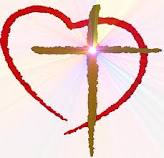 3 views of mission
Mission
Church
Mission
God
Church
Mission
World
God
Church
[Speaker Notes: Something very humbling to recognise that God is origin, architect and controller of mission.
Church is the product of God’s mission
Kirk says ‘The church’s goal is not self replication or numerical growth. The church is to ‘a witness to the meaning and relevance of the Kingdom – to be an emissary of the Kingdom’  What is Mission – Theological Explorations 1999.
God involves himself in human history and with human affairs, even at times doing so through foreign agents or powers – Isaiah, Jeremiah, Ezekiel.
We can’t ignore John 20:21 – church’s task is specific and divinely mandated. Job is to share the Good news of Jesus to people of all nations, but it also includes recognising where God is at work through non-church forces and discerning where it must participate and encourage. 

When we consider contemporary forms of mission we face a contradiction – what we should do, what issues church should address, what mission we should be inolved in then we are setting the agenda ourselves again.
Characterisitcs of mission?]
What should the foundation of mission be?
Holistic mission

Contextual mission
[Speaker Notes: Holistic mission – where the Good news impacts all areas of a person’s life. Goldsmith’s definition spiritual + social + environmental (2008)
Stops division between sacred and secular – recognises God’s interest in restoration of humanity, integrity of human personhood, biblical emphasis on the inseparability of spiritual and material.

Biblical message shard in a form appropriate to the culture – form of church, its theology and hermeneutics, missiology need to develop according to context]
So how does this impact children?
Children as objects of God’s mission


Children as carriers of God’s mission
[Speaker Notes: Children as objects of God’s mission – more than a people group who have to be targeted with God’s mission

Think of children in the Bible who were part of God’s mission – Samuel, David, Boy with packed lunch, Naaman’s servant girl, Josiah]
………......................... 
……………………………… 
……………………………… 
……………………………… 
………………………………
Gathered Church



Scattered Church
..…….......................
…………………………….
…………………………….
…………………………….
…………………………….
[Speaker Notes: Do we see the picture of gathered church in our work with children or scattered church?

Are we preparing them for what they will face in their world?

Children have the same time as everyone else. They have 168 hours in a week.

If they sleep 8 hours a day – that leaves them with 112 hours a week. If they attend church activities on Sunday and mid week for say 4 hours – there are 108 hours when they are not with you, but are at school and with their friends.

Or is our teaching all about being in the fellowship?]
Convert and Retain

OR

Train and release
[Speaker Notes: What model are you using in Children's ministry?]
How might this affect children’s ministry?
How do we prepare children as God’s agents in the world?
[Speaker Notes: How can we prepare them to live for God for the 30 hours a week they are at school and the 78 hours a week they are with family and friends.

How can we help children become whole-life disciple makers?

How can individual Christians become more fruitful for Jesus where they are?]
How?
Listening
Exploration
Discovery
Appropriation
Action
[Speaker Notes: Do you have a long term aim that children will become responsible adults who witness to the Gospel?

OR

Is your focus on how they can become responsible children in the present – children motivated and equipped to witness NOW to the power of God?]